Классический танец
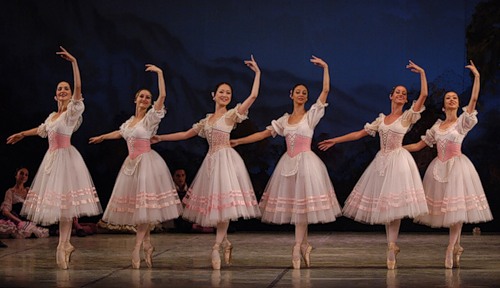 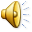 Позиции рук и ног
Понятие «Выворотность»
Полонез
Гавот
Менуэт
Вальс
Знакомьтесь - менуэт!
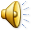